Guía para el Profesor de Química II, con Recursos Digitales (2017) – Paquete 7
Elementos en los macronutrimentos
[1] Fosfatidilcolina con ácido palmítico y ácido oleico.
Guía para el Profesor de Química II, con Recursos Digitales (2017) – Paquete 7
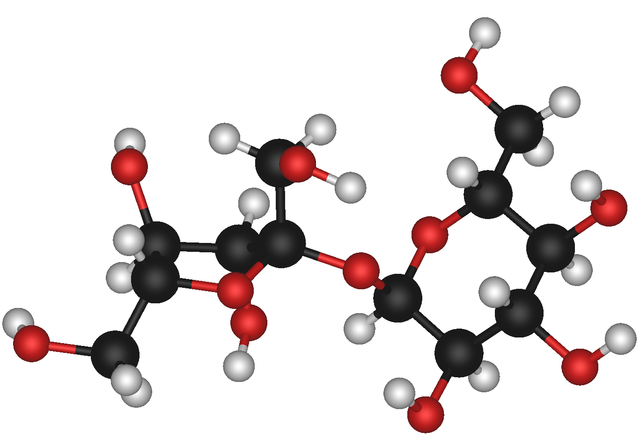 Imagen recuperada de: https://upload.wikimedia.org/wikipedia/commons/thumb/e/e8/Sucrose_molecule_3d_model.png/1200px-Sucrose_molecule_3d_model.png
Guía para el Profesor de Química II, con Recursos Digitales (2017) – Paquete 7
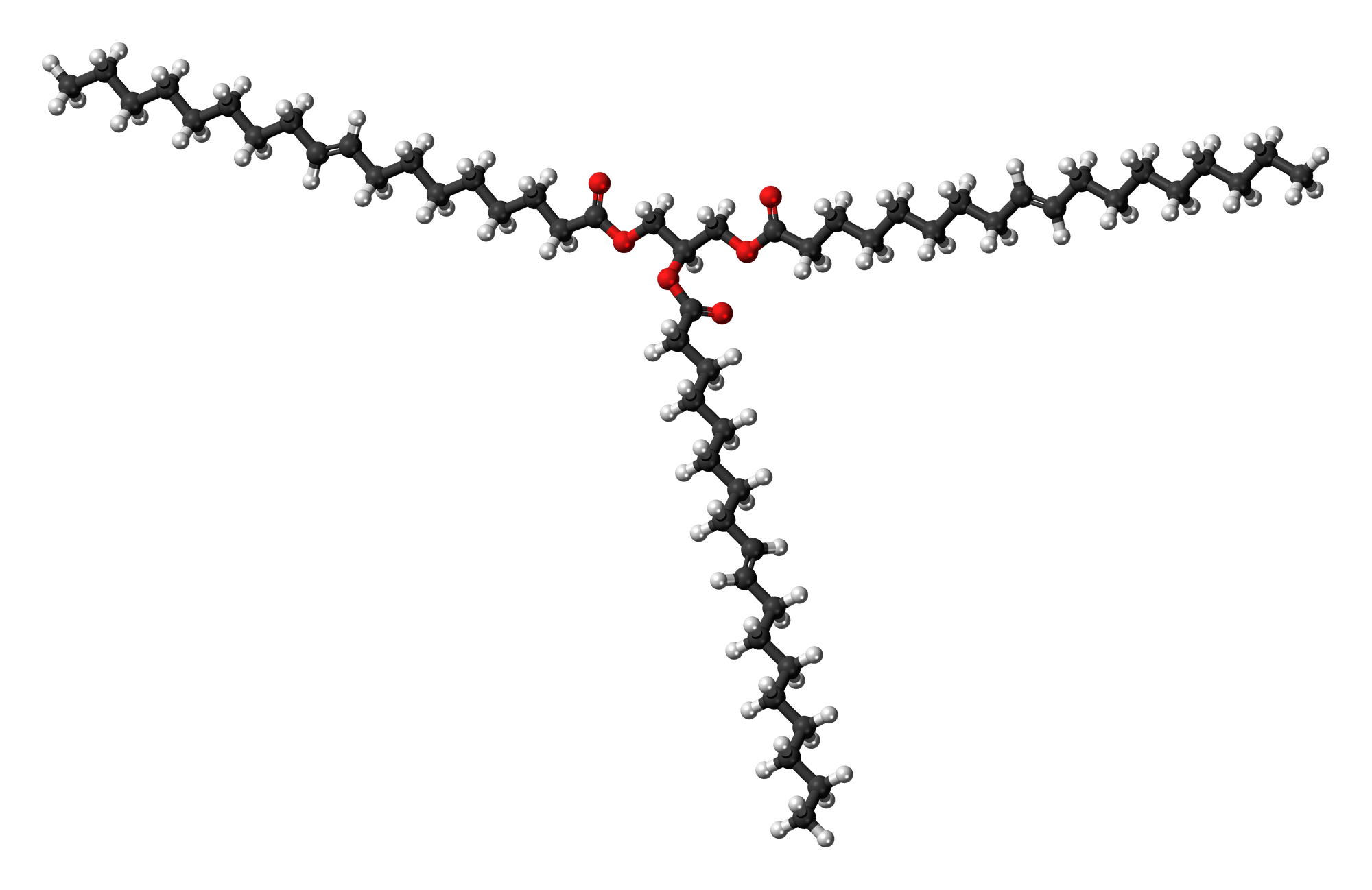 Imagen recuperada de: https://upload.wikimedia.org/wikipedia/commons/2/2e/Triolein_3D_ball.png
Guía para el Profesor de Química II, con Recursos Digitales (2017) – Paquete 7
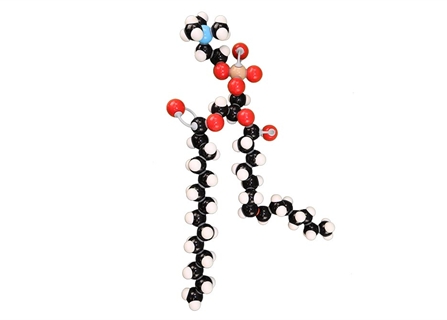 Imagen recuperada de: http://www.3dmoleculardesigns.com/3DMD-Files/Phospholipid-Modeling Set/PhosphotidlyCholineIMG_0261.jpg?PhotoGallery_Main
Guía para el Profesor de Química II, con Recursos Digitales (2017) – Paquete 7
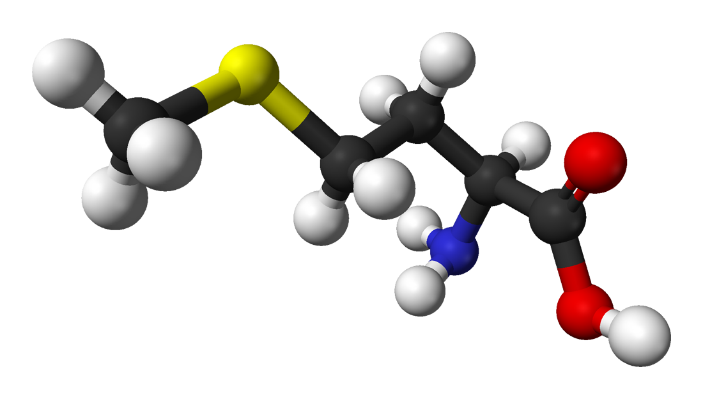 Imagen recuperada de: http://www.smp1993.it/wp-content/uploads/2014/04/Metionina.png